Progress of the GEOID2022
Yan Ming Wang
Geodesist
National Geodetic Survey, U.S.A.

NGS Webinar 10/13/2022
1
GEOID2022 development teams
National Geodetic Survey (NGS)
Yan Ming Wang
Xiaopeng Li
Kevin Ahlgren
Ryan Hardy
Jordan Krcmaric


Canadian Geodetic Survey (CGS) 
Marc Véronneau (retired) 
Jianliang Huang

National Institute of Statistics and Geography (INEGI)
David Naranjo Avalos
2
Outline
NAVD88 to the North American-Pacific Geopotential Datum of 2022 (NAPGD2022)
Definition of GEOID2022 
Data used (Common datasets)
The experimental geoid computation
Computation methods of NGS and CGS/ INEGI
The first joint geoid model xGEOID2020 and its validation
GEOID2022 schedule
3
Why NAPGD2022?Replacing NAVD 88(and ASVD02, PRVD02, NMVD03, GUVD04, VIVD09, all geoid models, all deflection of the vertical models, all surface gravity models, and IGLD85)
See:  Blueprint for 2022, Part 2
https://geodesy.noaa.gov/datums/newdatums/policy.shtml
4
Replacing NAVD 88
The Old:
NAVD 88
PRVD 02
VIVD09
ASVD02
NMVD03
GUVD04
IGLD 85
IGSN71
GEOID18
DEFLEC18
The New:
NAPGD2022

Realization:
GEOID2022
SGEOID2022:  The geoid in 2020.00
DGEOID2022:  Time-dependent geoid changes from 2020.00
DEFLEC2022
SDEFLEC2022:  The DoVs in 2020.00
DDEFLEC2022:  Time-dependent DoV changes from 2020.00
GRAV2022
SGRAV2022:  Surface gravity in 2020.00
DGRAV2022:  Time-dependent surface gravity changes from 2020.00
More
Orthometric
Heights
Normal
Orthometric
Heights
Dynamic
Heights
Gravity
Geoid
Undulations
Deflections of
the Vertical
5
Expected changes to orthometric heights
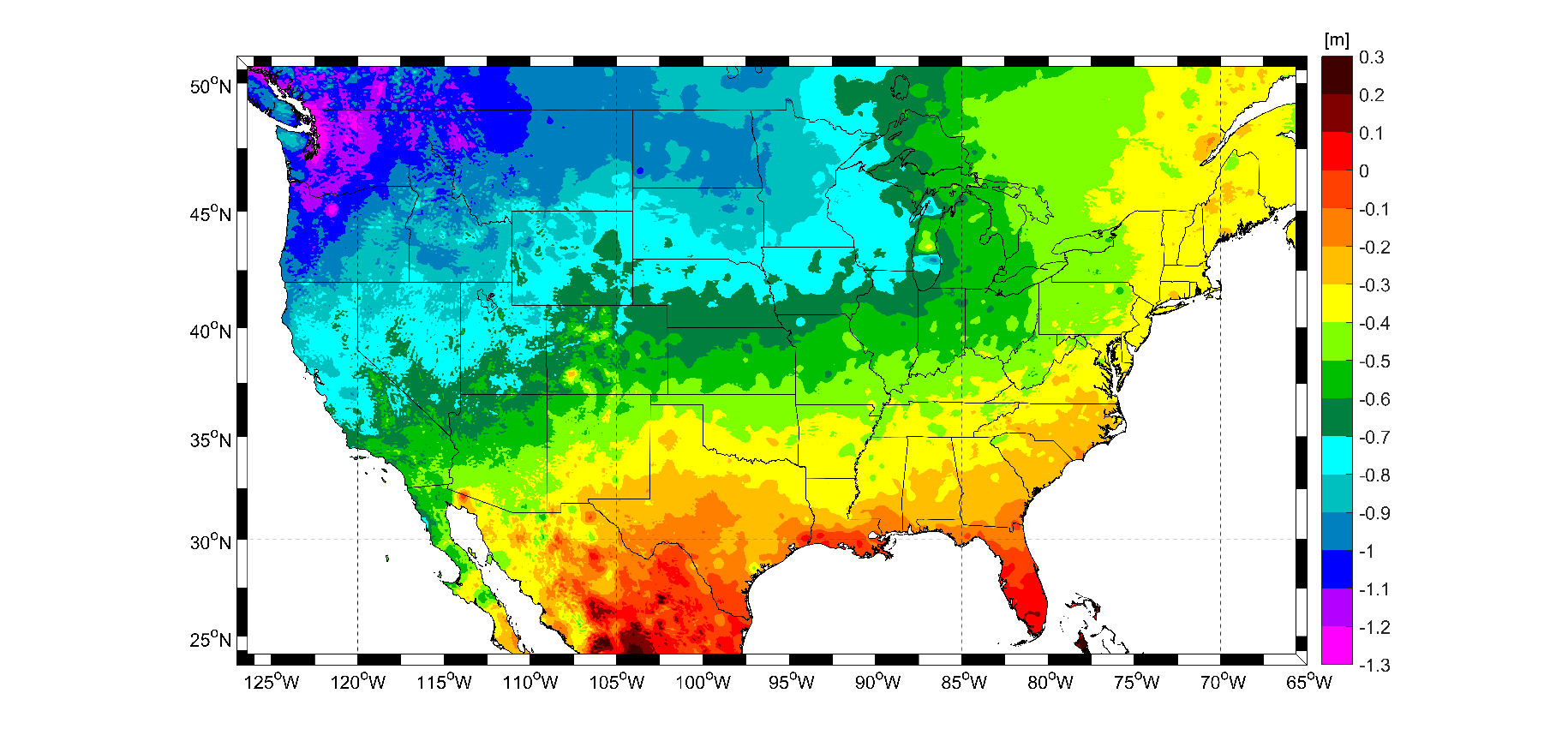 6
Expected changes to orthometric heights
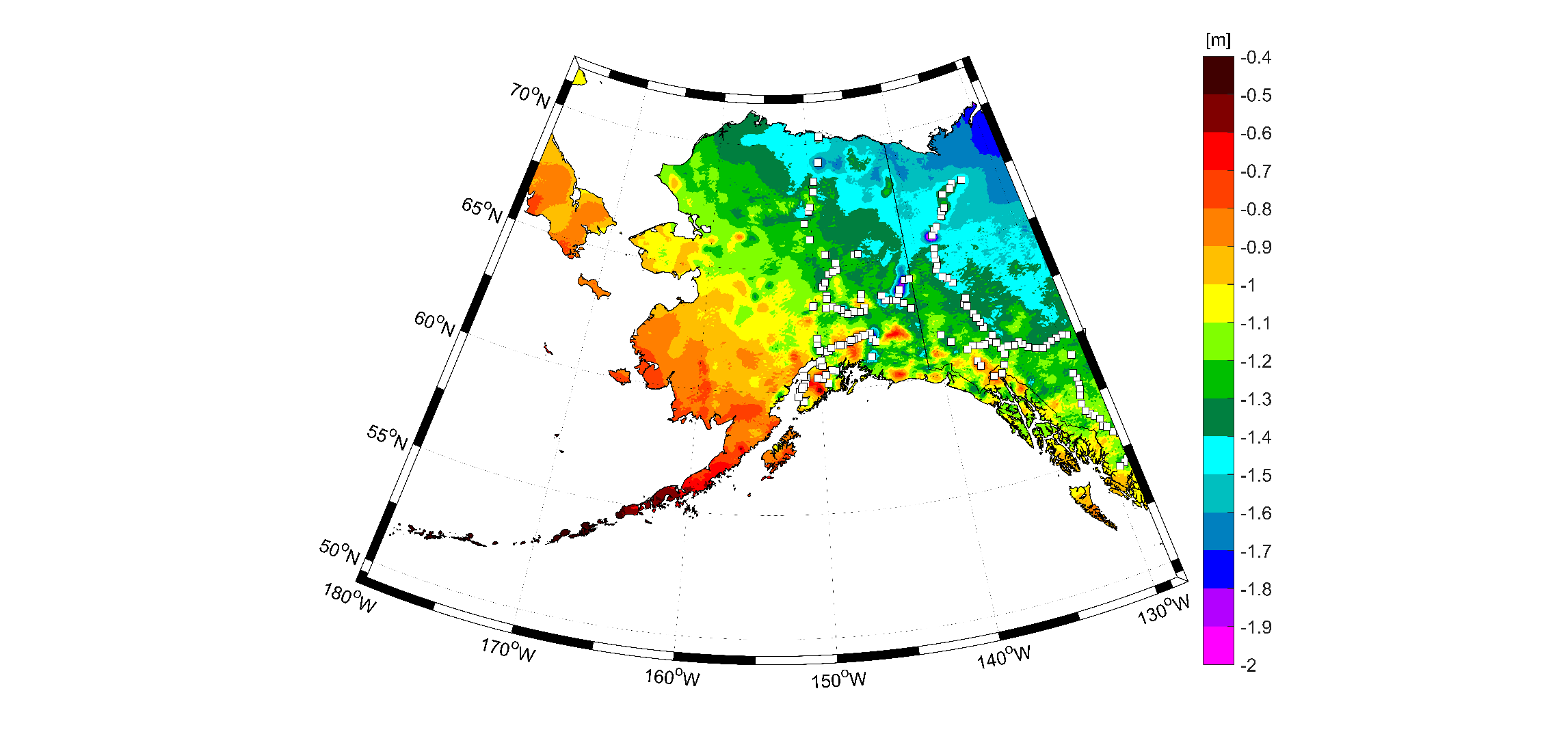 7
Definitional Relationship
Time-dependent ellipsoid heights
come from time-dependent
CORS coordinates which serve as control for your time-dependent GNSS survey.

They will be modeled in the IFVM
Time-dependent geoid undulations
are modeled in the dynamic component of GEOID2022 (“DGEOID2022”), which will come from the geoid monitoring service, or GeMS.
8
Definition of GEOID2022
It is a realization of NAPGD2022
Same as the North-American Terrestrial Reference Frame 2022 (NATRF2022), it contains a dynamic component. 
Reference ellipsoid: GRS80
Geographic coverage
	NA and Pacific:   lat  0°N to 90°N,    lon 170° to 350°
	Guam: 			  lat 11°N to 22°N,   lon 143° to 148°
	America Samoa: lat 10°S to 16S°,    lon 186° to 193°

	Spatial resolution: 1’x1’
9
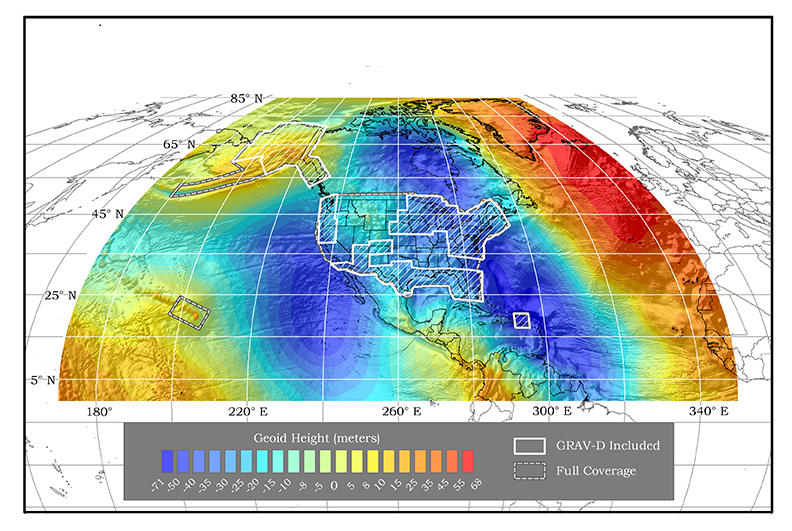 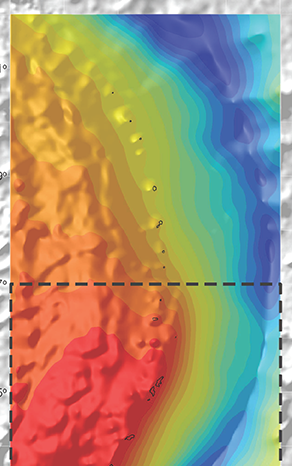 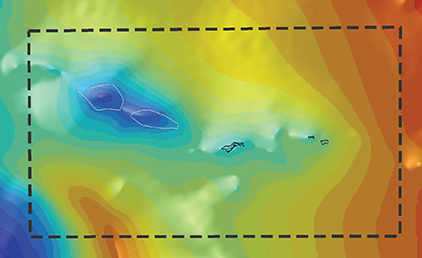 10
Parameters used in GEOID2022
11
Data for GEOID2022 (common data sets)
The latest satellite gravity model (GOCO06s)
Terrestrial gravity data (1.65 million, a combination of NGA, NGS, CGS, and INEGI) 
Selected shipborne gravity data
Altimetric gravity (DTU21&Grav_32.1) 
xG20DEM (3”)
ArcGPv2020
Ice thickness data set, lake bathymetry
12
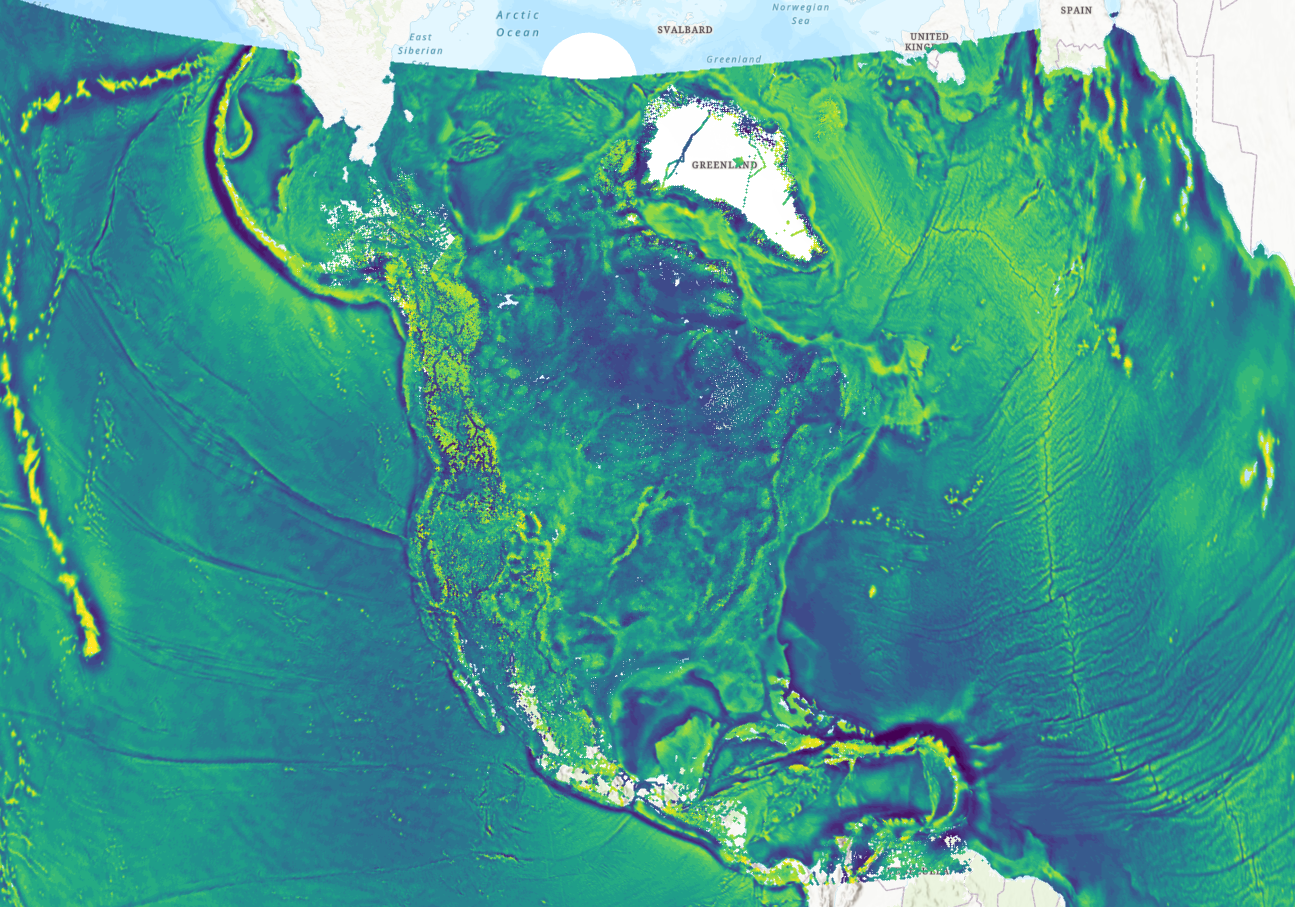 13
Gravity for the Redefinition of the Vertical Datum(GRAV-D)
Collect the airborne gravity over all territories of the U. S. A. for geoid modeling since 2007
95.72% completion (8/24/2022)
Processed data are available at https://geodesy.noaa.gov/GRAV-D/data_products.shtml
Repro data will be available later this year
14
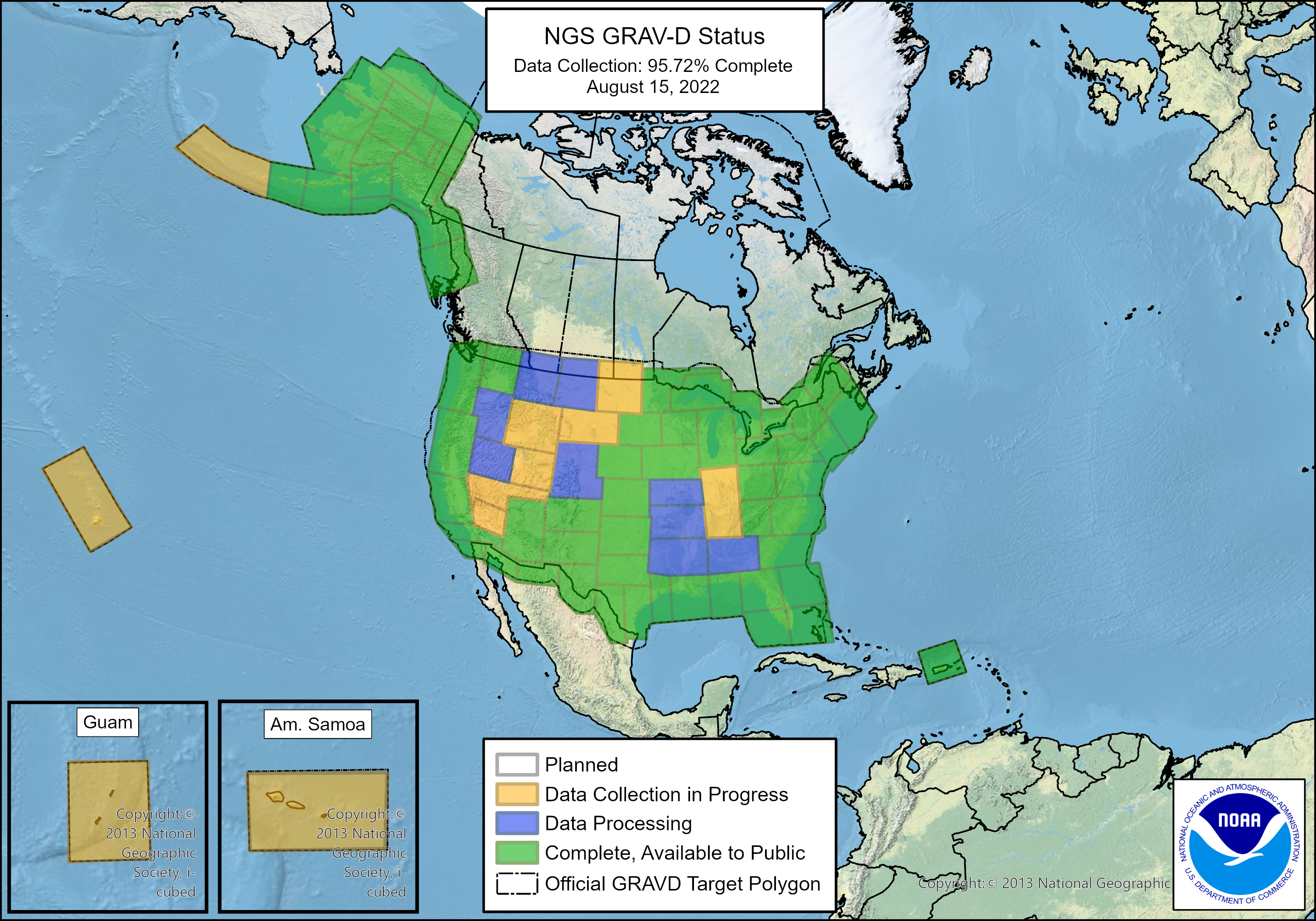 15
Annual experimental geoid computation
The experimental geoid models (xGEOID) were computed annually from 2014 to 2020 by taking increasing GRAV-D airborne gravity coverage into account and using refined computation methods.
The most recent satellite gravity models (e.g., GOCO05s, GOCO06s) have been used
Uncertainty grids are also estimated
Models are available on the NGS beta site
For more information, visit 
https://beta.ngs.noaa.gov/GEOID/xGEOID/index.shtml
16
Geoid computation at NGS, CGS/INEGI
NGS, CGS and INEGI have been working together on geoid computation
	- technical meeting on monthly basis 
	- each agency working independently, but 	     sharing all computation details 
	- using the common data sets, the same 	     parameters and reference frame
	- contributing geoid models towards 	  	     GEOID2022
17
Geoid computation methods
NGS
GRAV-D data is modeled at the flight altitude into a reference model (refB, d/o 2160).  Height anomalies are computed first, then converted into the geoid by adding the geoid-quasigeoid separation. 
CGS/INEGI
Stokes-Helmert scheme, refB and spherical harmonic expansion of the topographic effect used as the Helmert reference field, indirect effect is applied.
These are the most commonly used methods, more details refer to the IAG WG 2.2.2 “1-cm geoid experiment” https://www.isgeoid.polimi.it/Projects/colorado_experiment.html
18
Computation methods
19
xGEOID20 – the first joint model
The NGS and CGS geoid models have a 1'×1' spatial resolution, but the node points are registered differently. The CGS models are interpolated into cell-cornered registration before the combination.
xGEOID20 was computed using the simple arithmetic mean between CGS’s and NGS’s Models. More details is referred to NOAA Technical Report 78 https://geodesy.noaa.gov/library/pdfs/NOAA_TR_NOS_NGS_0078.pdf
20
Geoid differences (NGS – CGS) (2020B)
Statistics (Unit: m) 
Min = -0.664
Max = 1.233
Mean = 0.009
STD = 0.059
RMS = 0.060
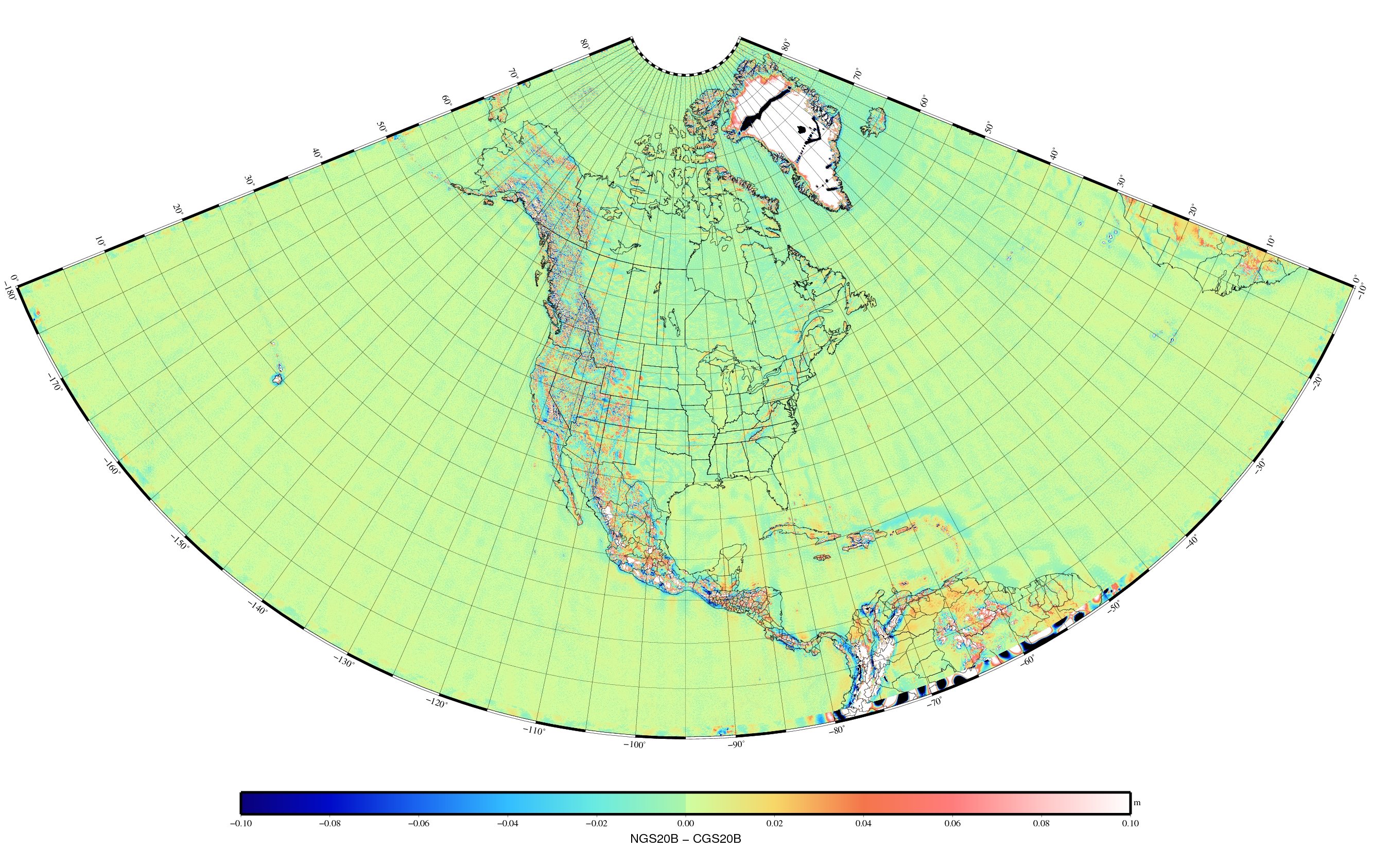 21
Geoid differences (NGS – CGS) inColorado
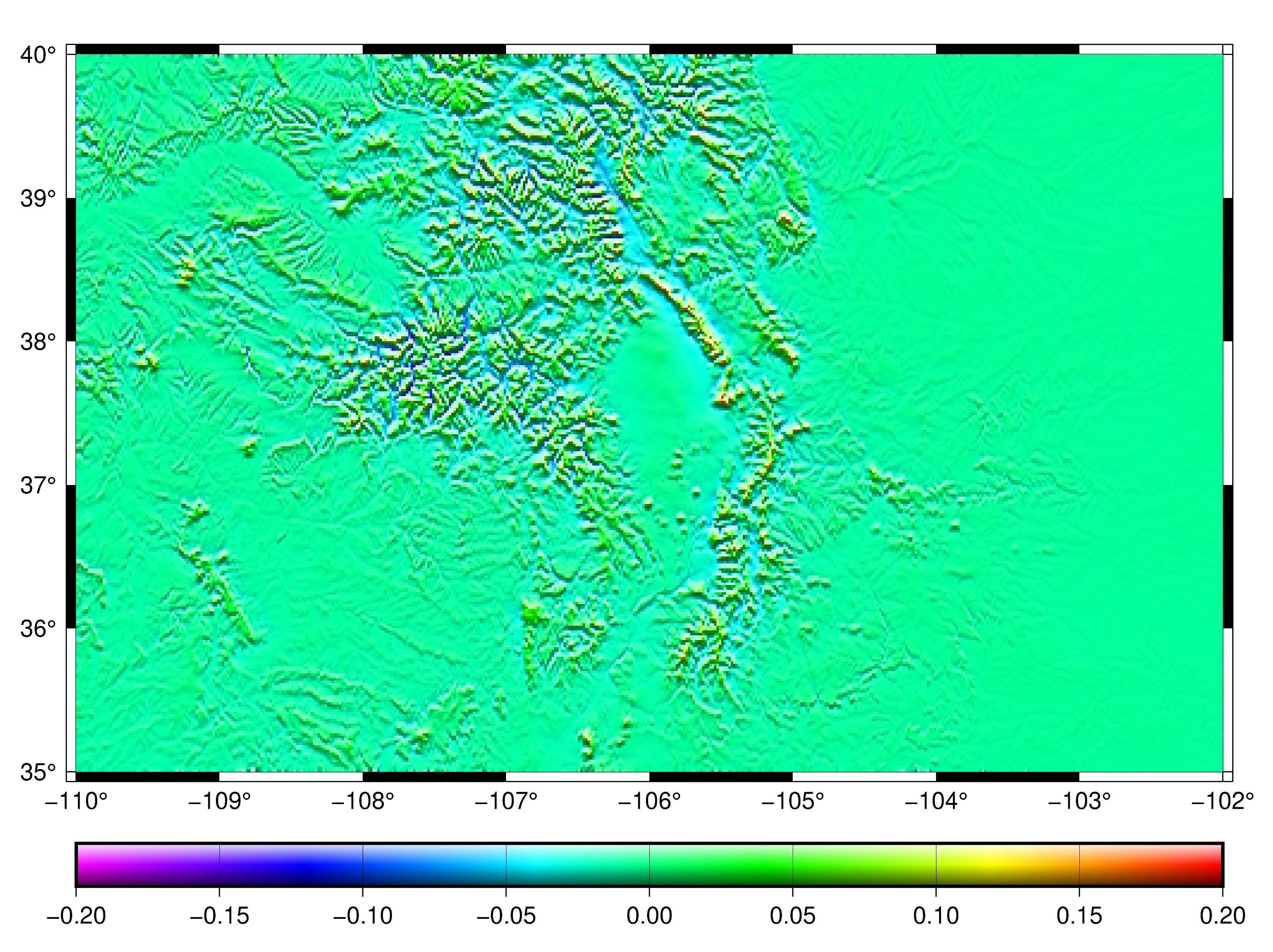 Statistics (Unit: m) 
Min = -0.122
Max = 0.213
Mean = 0.005
STD = 0.027
RMS = 0.027
22
Geoid validation
Validation data sets used
	- historical GPS on benchmarks
	- three “geoid slope validation survey” in 	  2011,2014 and 2017
	- thirty years mean of TOPEX/POSEIDON 	  altimetry data over the Great Lakes
	- Water gauges data sets over Lake 	 	  Michigan and Ontario
	- Icesat2 altimetry data over large water 	  	  bodies
23
STD of h–H–N state by state (U.S.A.)
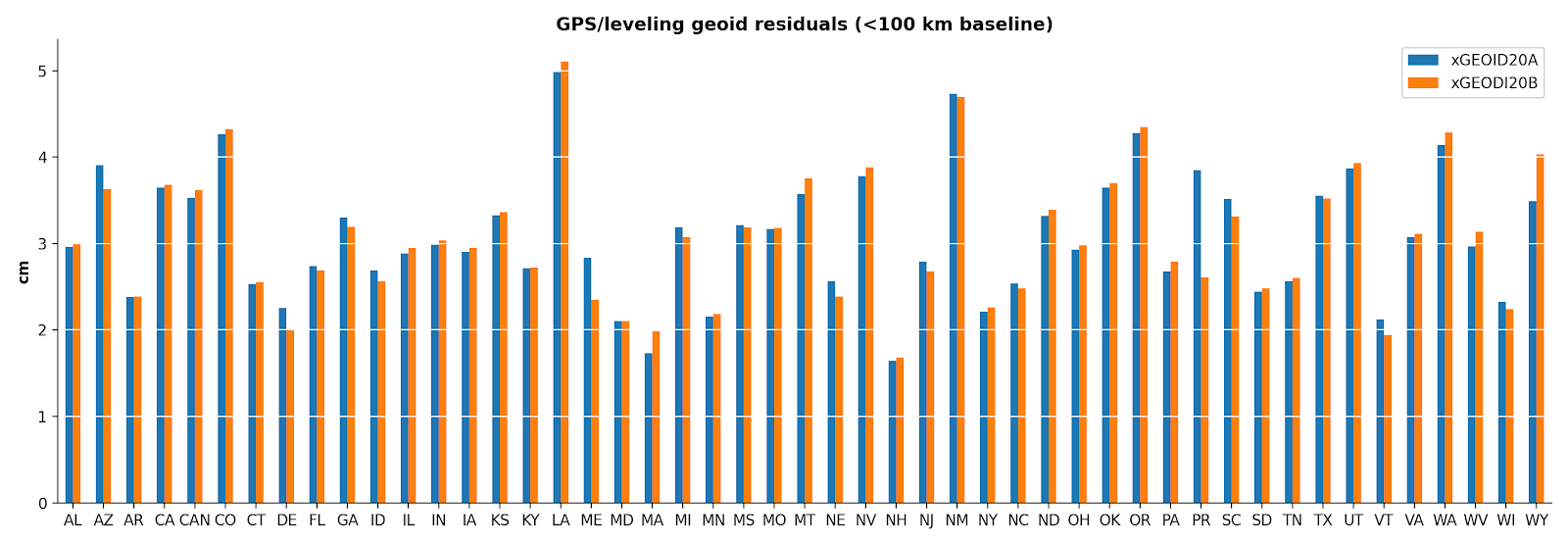 24
Great Lakes satellite altimetry comparisons
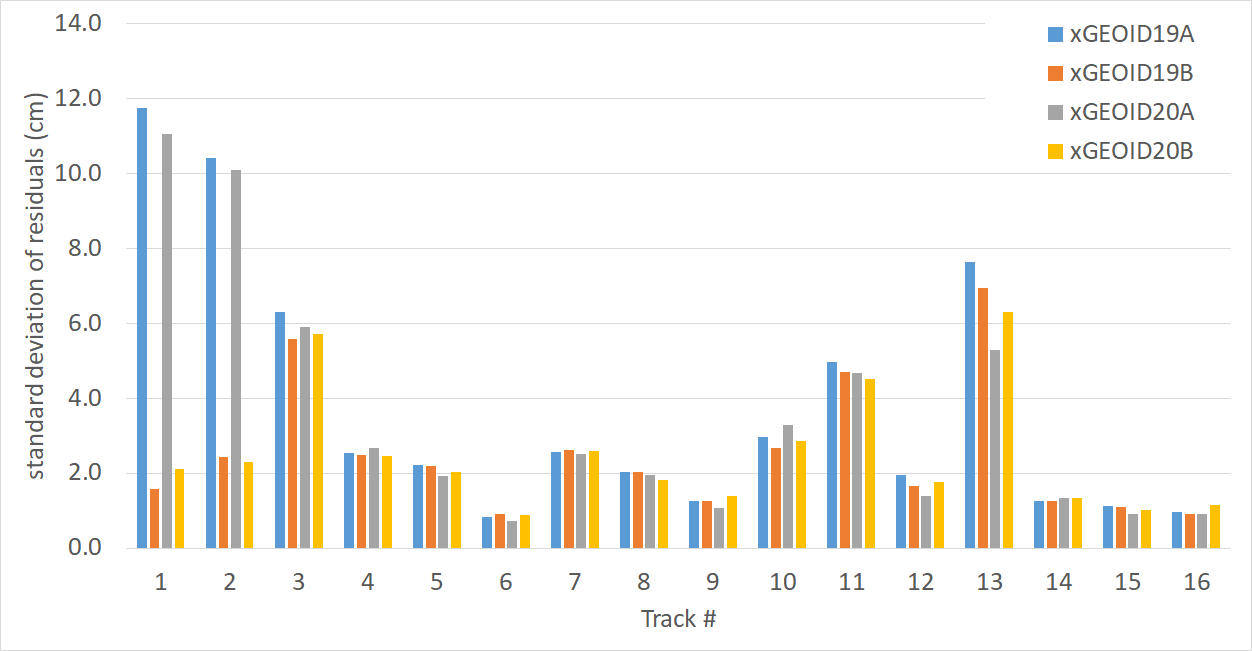 TOPEX/Poseidon ground track over the Great Lakes
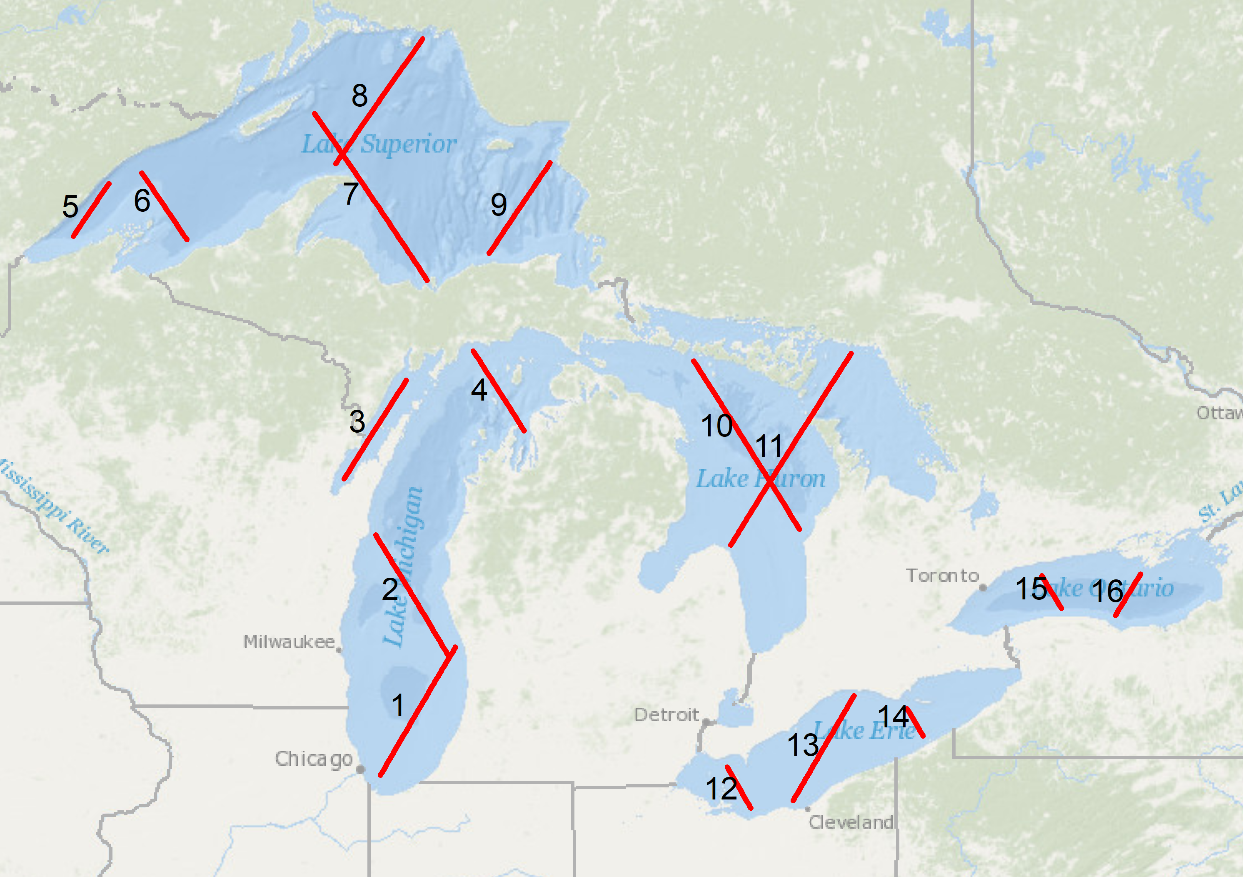 25
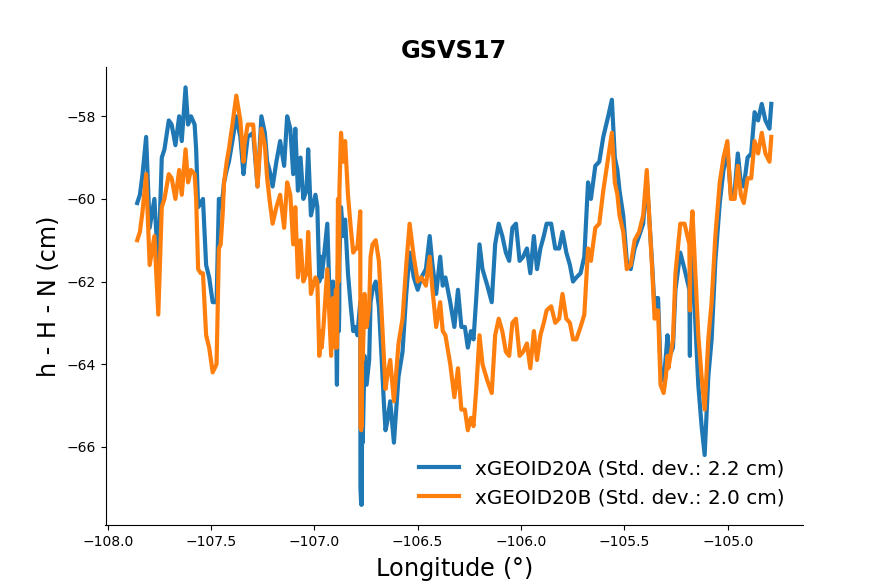 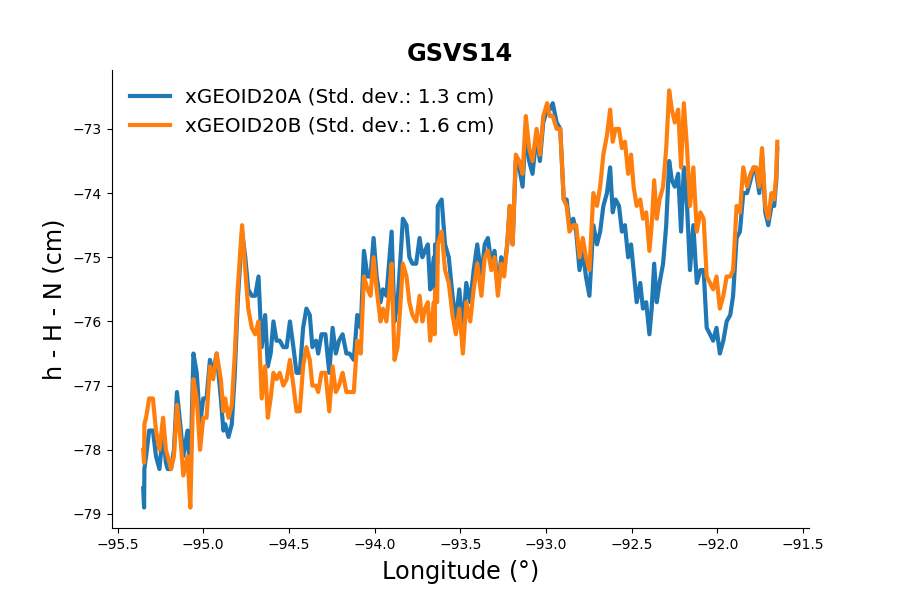 Residual geoid along three GSVS lines
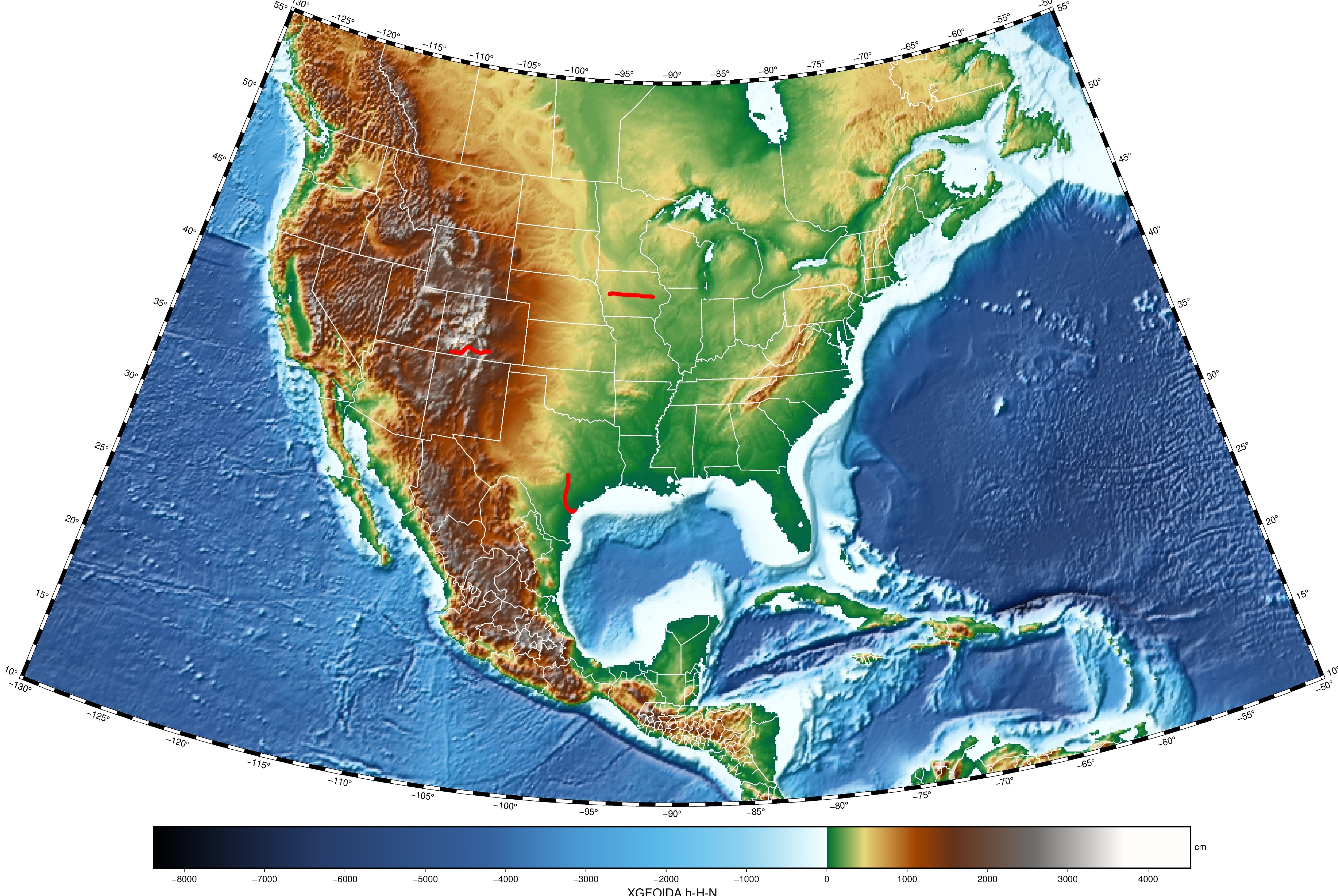 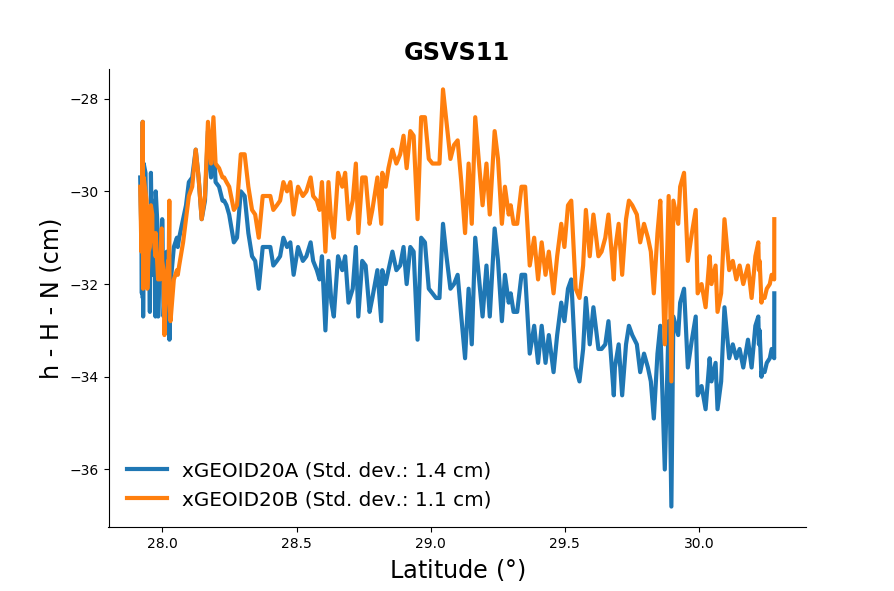 26
Geoid slope comparisons of three GSVS lines
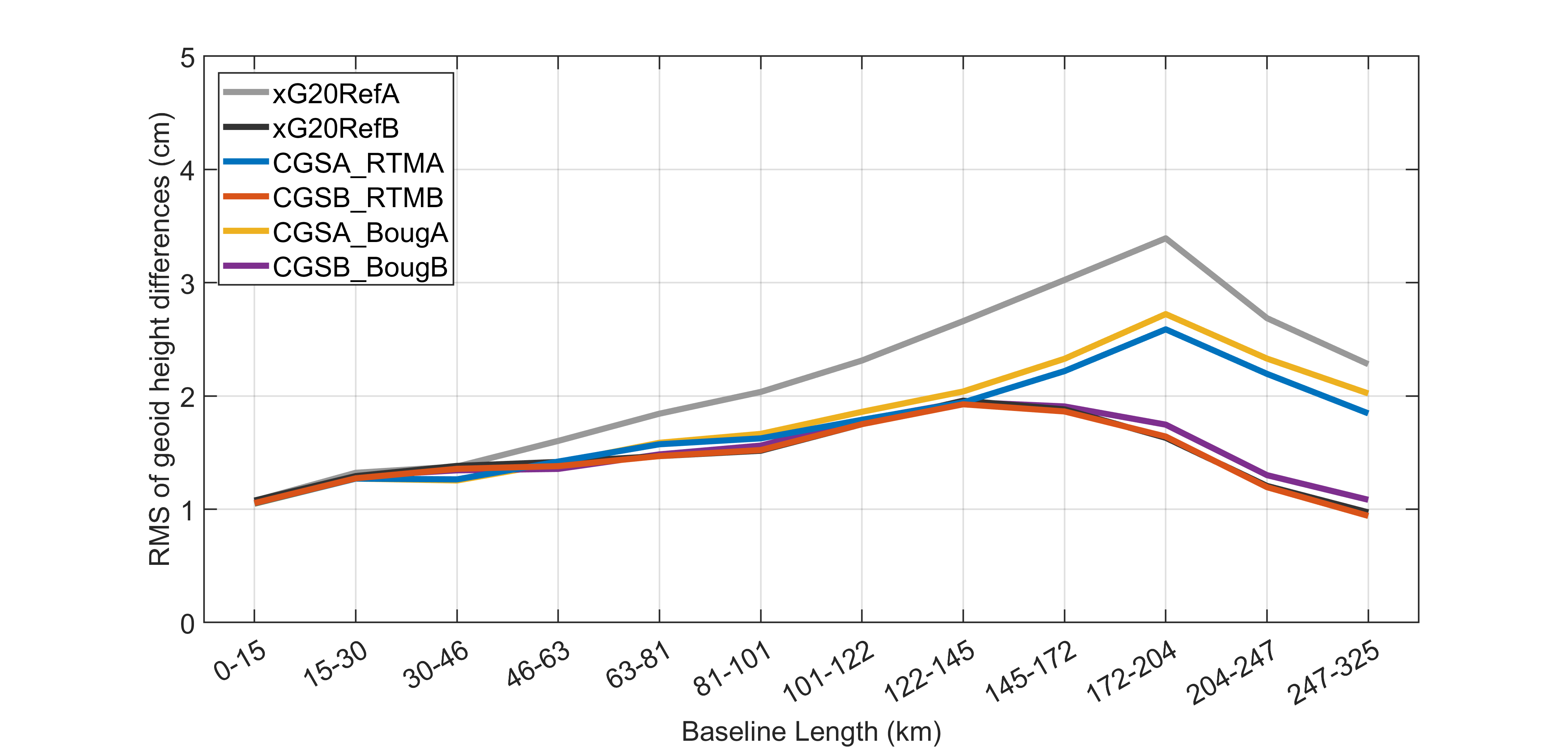 GSVS11
GSVS14
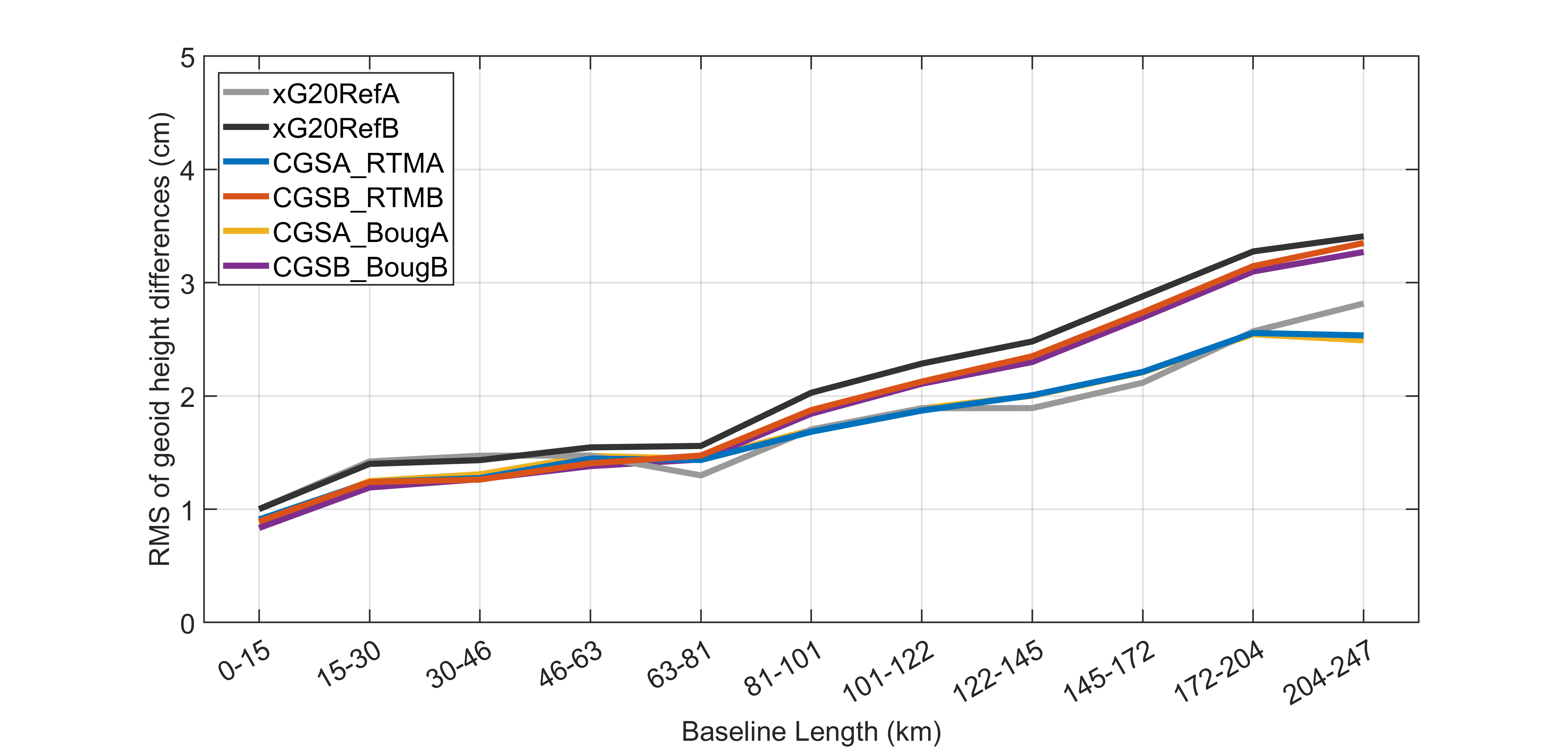 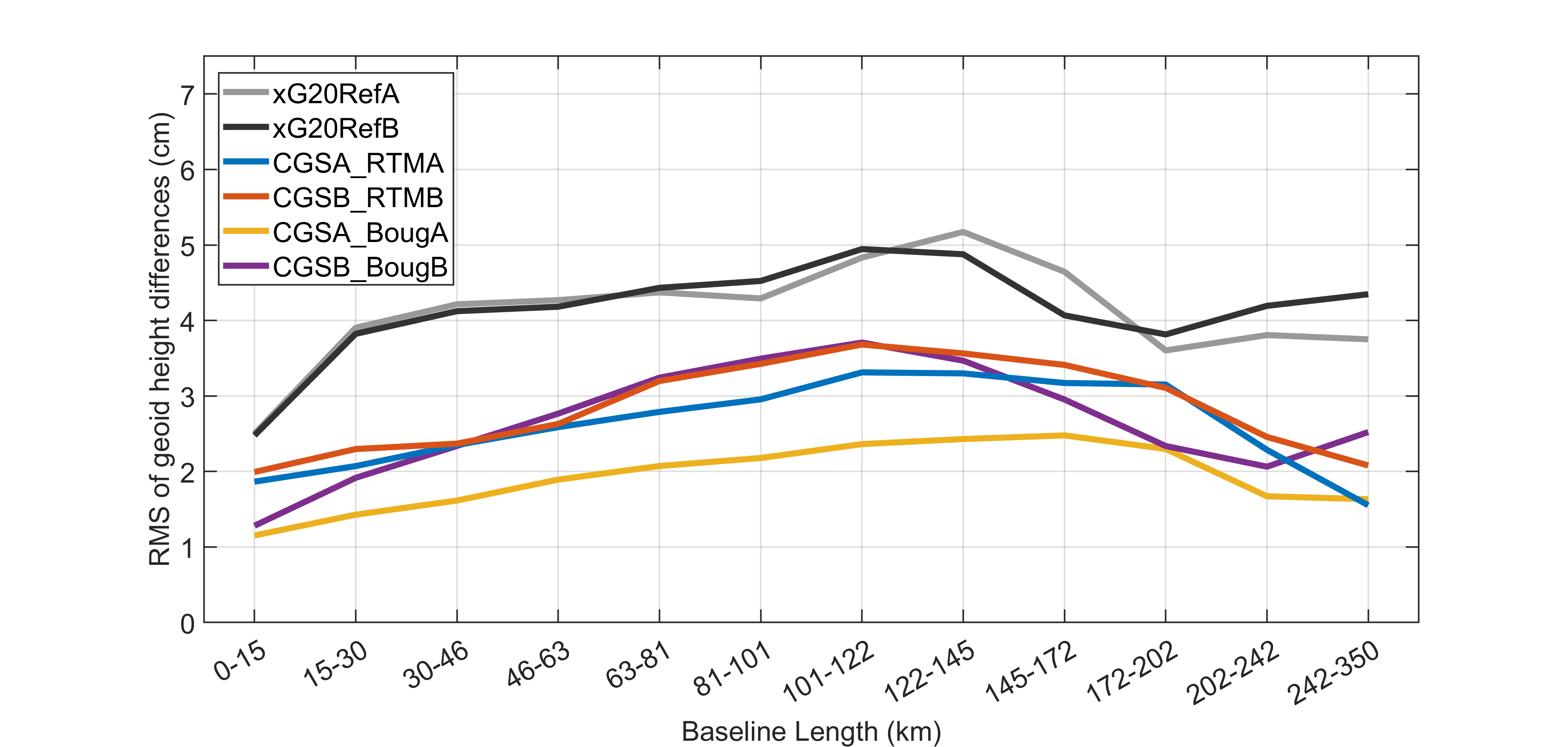 GSVS17
27
xGEOID20 1σ error grids
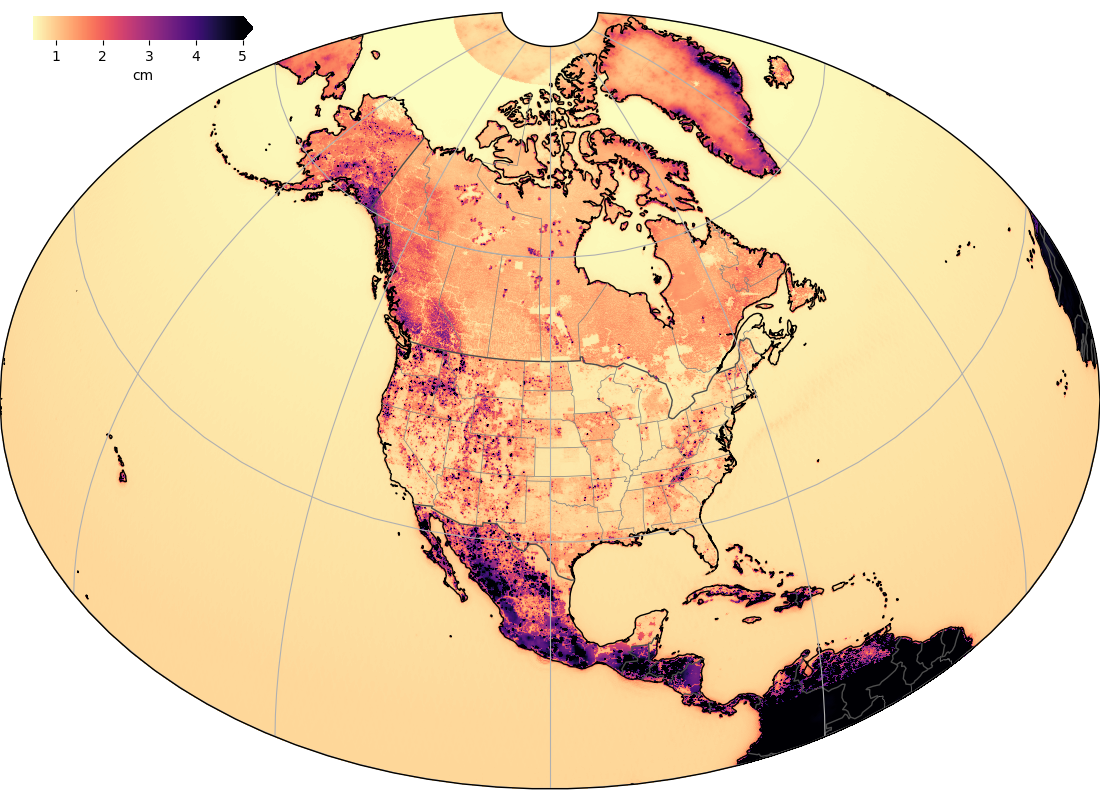 28
Conclusions
Large geoid differences between NGS and CGS models are caused by gravity interpolation and ice correction over Greenland. In Colorado, both models agree within 2.7 cm (1σ). 
After removing the biases for every state, standard deviations of GPS/leveling comparisons are mostly around 2-3 cm, worst at 5 cm.
The Great Lakes satellite altimetry comparisons show 1-2 cm agreement on most tracks, but larger differences are on track 3 (Green Bay), 11 (Lake Huron), and 13 (Lake Erie).
The xGEOID20 agrees with the GSVS lines within 1-2 cm (1σ). However, the 4 cm slope over 300 km baseline of GSVS14 is not known.
29
On-going research
Optimizing spectral weights of GRAV-D surveys in development of Ref coefficient model
Reducing the geoid differences over the mountainous regions between the solutions from NGS, CGS/INEGI
Computing the effects of density contrasts from land ice and inland water bodies
Refining the dynamic geoid model from GRACE, glacial mass balance, hydrological and GIA models
Validating the geoid models using new types of independent data (e.g., Wisconsin GPS on benchmarks, water gauge data sets over other lakes)
Computing the polar geoid
30
GEOID2022 schedule
2023
	- GEOID2022.beta v0.1 to be computed
	- GRAV-D 100% completion 

2024
	GEOID2022 v1.0 to be computed and validated

2025
	GEOID2022 v1.0/NAPGD2022(v1.0) be published
Beyond 2025
	Update GEOID2022 locally or regionally  	Update w0 value when 20 cm of the sea level rise 	threshold is reached.
31
More information can be found at 
https://beta.ngs.noaa.gov/GEOID/xGEOID/index.shtml

Any questions, please email to
ngs.geoid.team@noaa.gov
32